«Какие птицы прилетают к нам                           зимой»             Вторая младшая группа                              Воспитатель:                                                  Бакулина А.В.
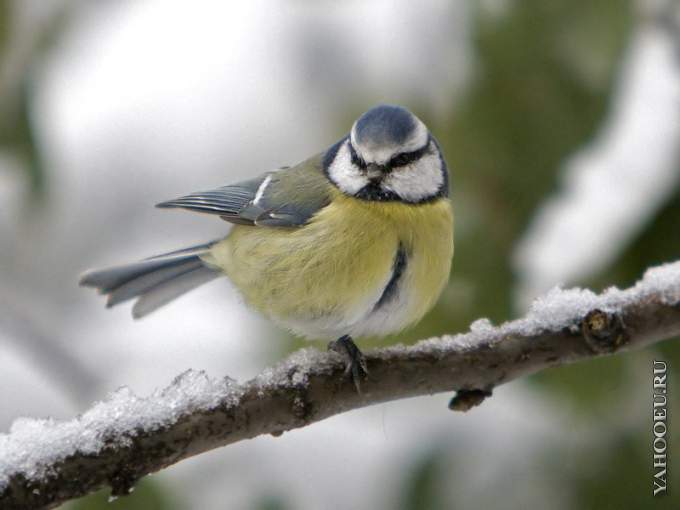 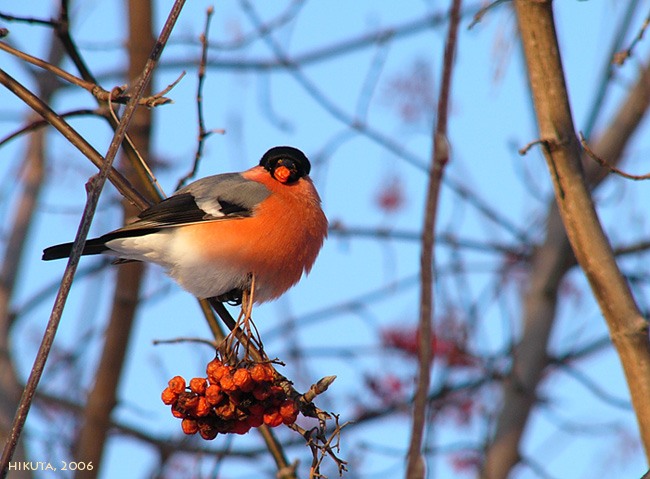 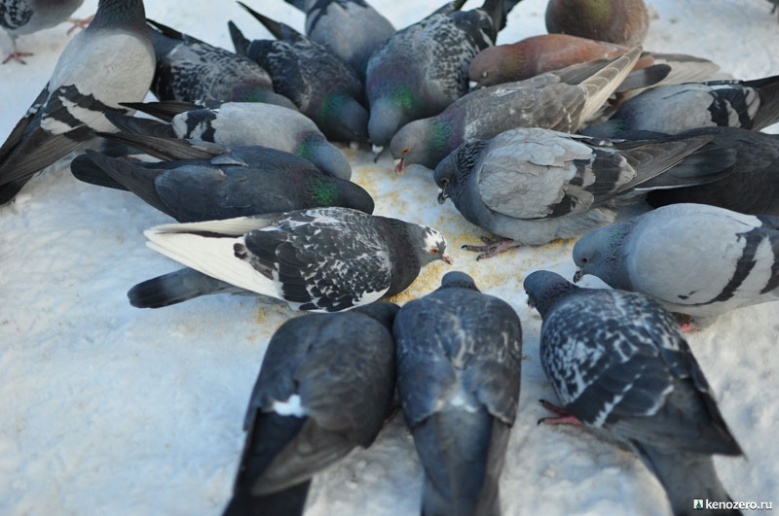 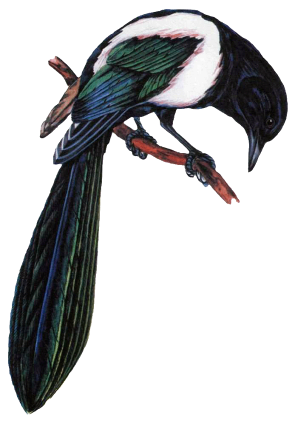 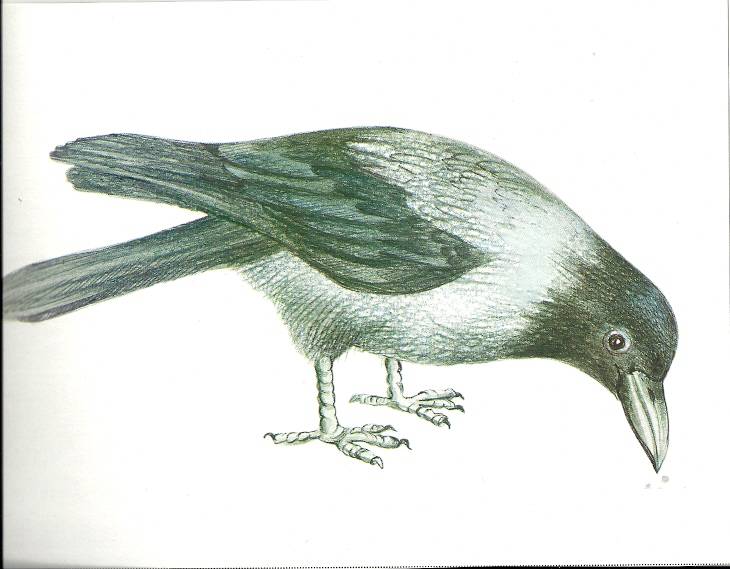 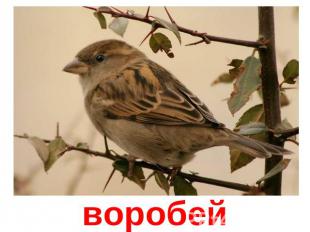 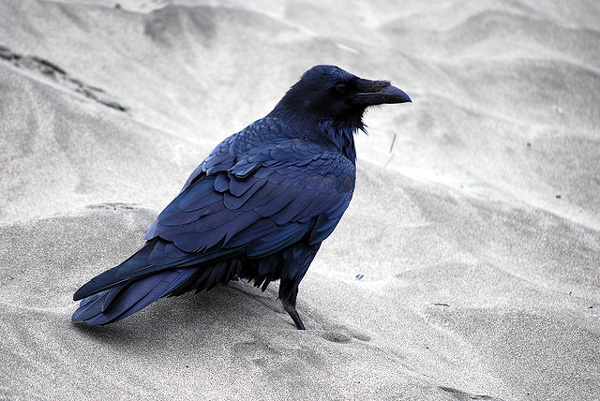 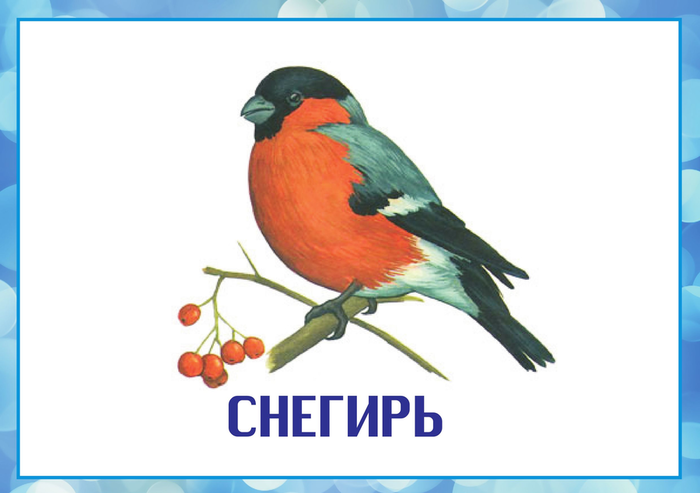 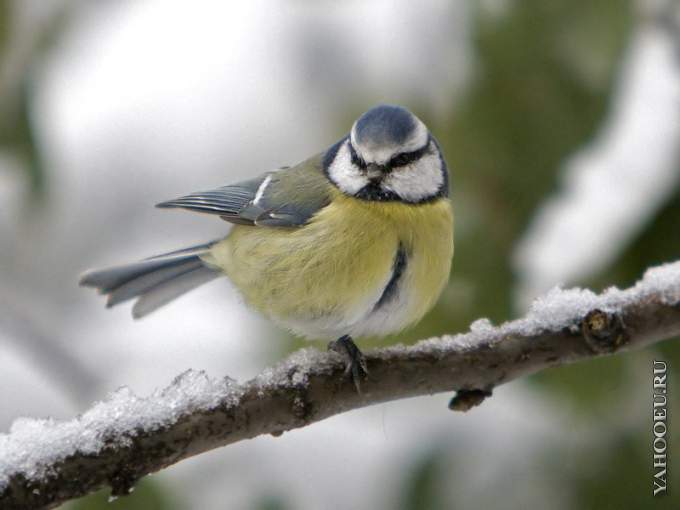 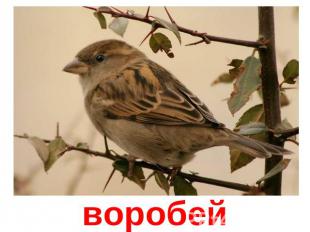 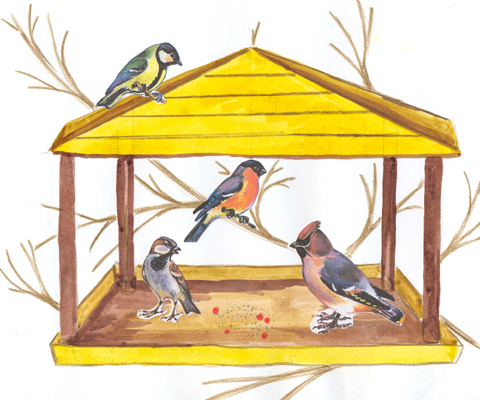 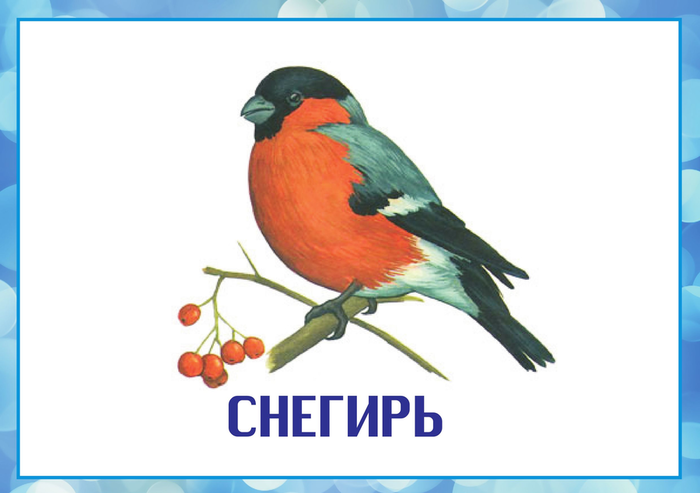 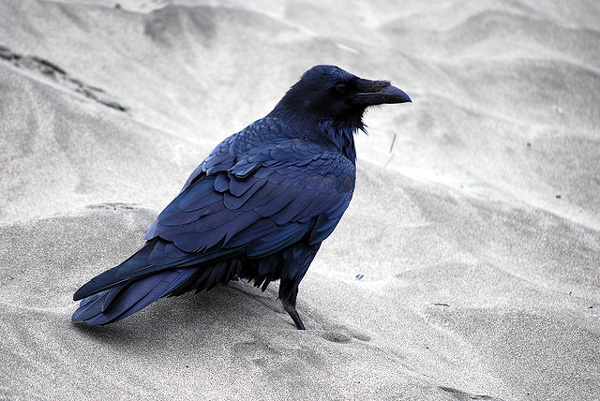 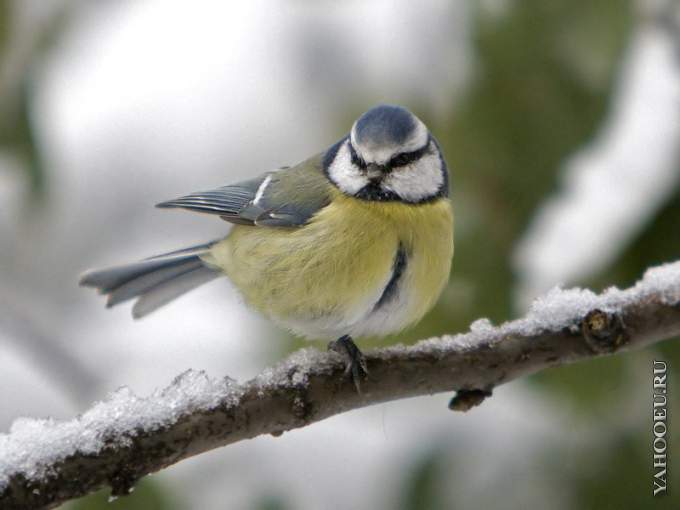 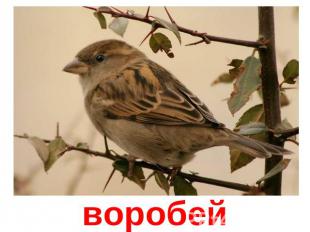 Конец.          Спасибо за внимание!